AKTIVNOSTI ZA PREDŠKOLCE
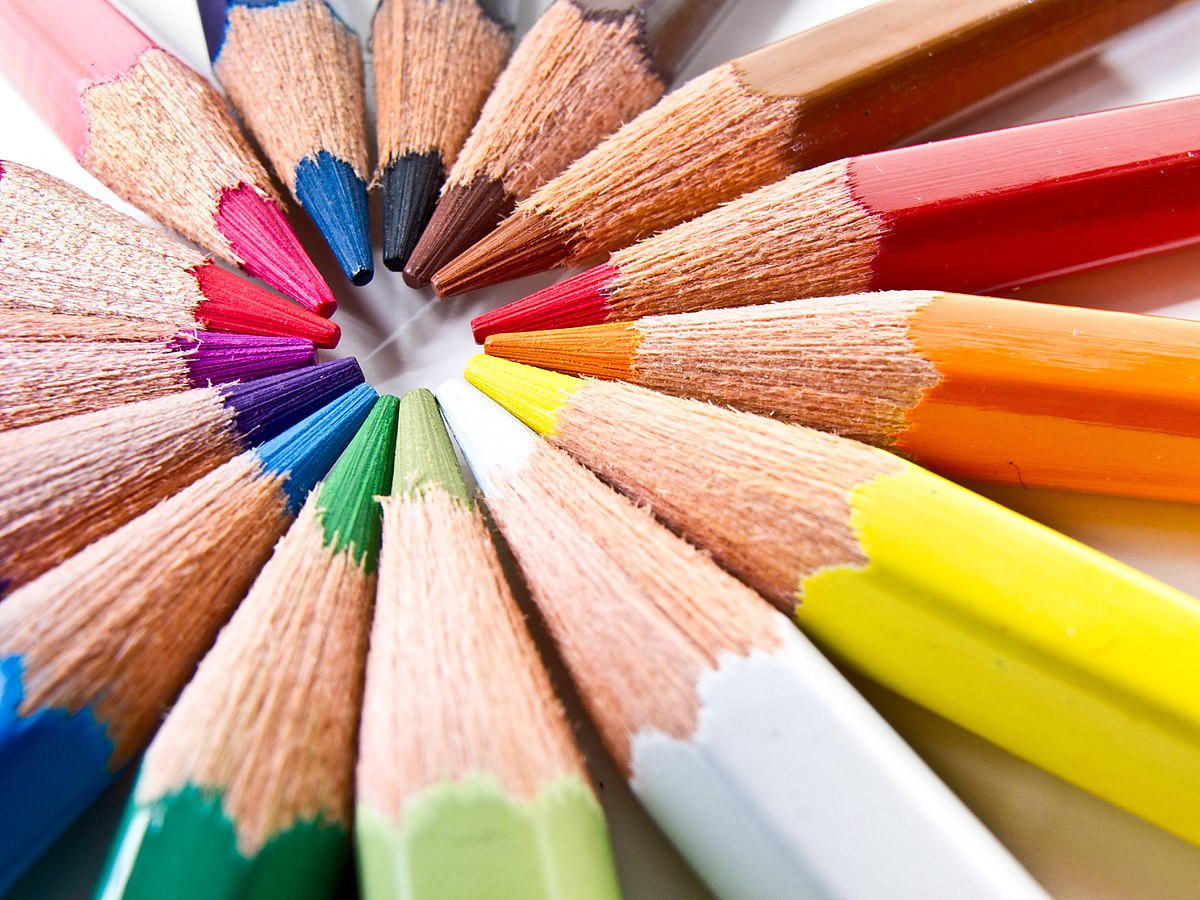 SADRŽAJ
IGRA I JEZIK
GRFOMOTIRIČKE VJEŽBE (POČETNO PISANJE)
1. IGRA I JEZIK„JEZIČNE IGRE ZA VELIKE I MALE”
IGRA JE ČOVJEKOVA PRIRODNA AKTIVNOST
DJECA SVOJA PRVA ISKUSTVA STJEČU UPRAVO KROZ IGRU
JEZIČNE IGRE PROVODE SE S CILJEM DA SE DIJETE, ALI I GOVORNI ORGANI PRIPREME ZA ISPRAVAN RAZVOJ GOVORA
KASNIJE PRIDONOSE RAZVOJU ČITANJA I PISANJA TE SU KAO TAKVE  VEOMA VAŽNE ZA DALJNJI DJETEOV RAZVOJ.
IGRE SLUŠANJA I GOVORENJA
1. IGRA „NA SLOVO, NA SLOVO” – igra prepoznavanja početnog glasa/slova, vježba koncentriranog slušanja

Mogu se izraditi kartice s slovima, zatim pitamo dijete o kojem se slovu radi i ako zna reći koja riječ počinje tim glasom
Druga varijanta je da se izradi krug od kartona, podijeljen na 30 polja s kazaljkom u sredini. Dijete okreće kazaljku, kada kazaljka stane na određeno slovo, dijete mora smisliti pojam koji počinje tim glasom.
Vježbamo glas „r”- PRIMJERI JEZIKOLOMILICA
MEDO TRUBI 
MEDO TRUBI:
TRA-TA RA-TA! 
TRA-TA RA-TA! 
GORI VATRA! 
BRZO VODE! 
VATRU GASI! 
MOJEM GARI 
KUĆU SPASI!
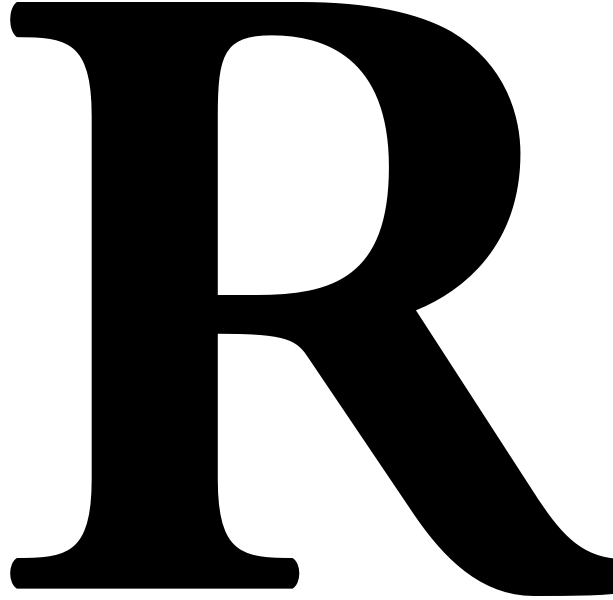 RIBA RIBI GRIZE REP.

PERICA RADO RUČA RIBU.

SIR MIRIŠE.

RUKA RUKU MIJE, OBRAZ OBADVIJE.
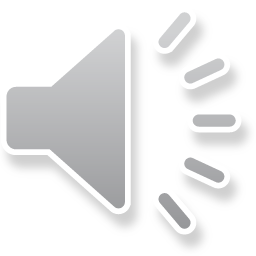 PRIČA O GLASU „R”
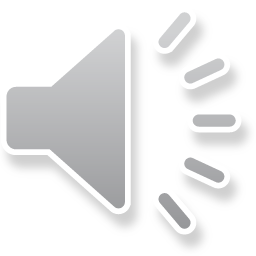 VJEŽBAMO GLAS „LJ” I „L”
LABUD 
KAO LAĐA,
LABUD PLOVI. 
NA LEĐIMA MU 
MLADI LABUDOVI.
LJULJAČKA GORE-DOLJE, GORE-DOLJE. LJULJAMO SE, DRŽ SE BOLJE!
LJILJA VJEŽBA 

LJILJA VJEŽBA, 
IMA VOLJE. 
I PIŠE SVE LJEPŠE, 
I ČITA SVE BOLJE!
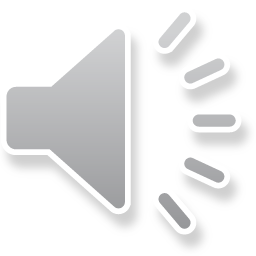 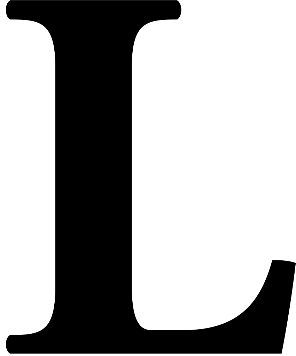 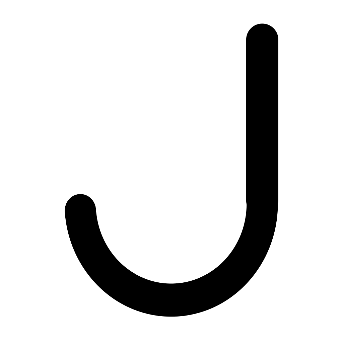 VJEŽBAMO GLASOVE „Š” I „Ž”
MIŠO, MIŠO, MIŠIĆU, 
ŠTO SE VAŽAN PRAVIŠ! 
A TI KADA JEDEŠ KRUH 
I KORU OSTAVIŠ!
ŽUTO GROŽĐE, TIKVA ŽUTA, 
ŽUT KUKURUZ POKRAJ PUTA. 
  
ŽUTA JABUKA I KRUŠKA, 
ŽUTO LIŠĆE KOJE ŠUŠKA.
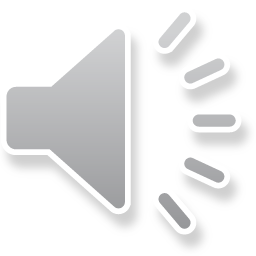 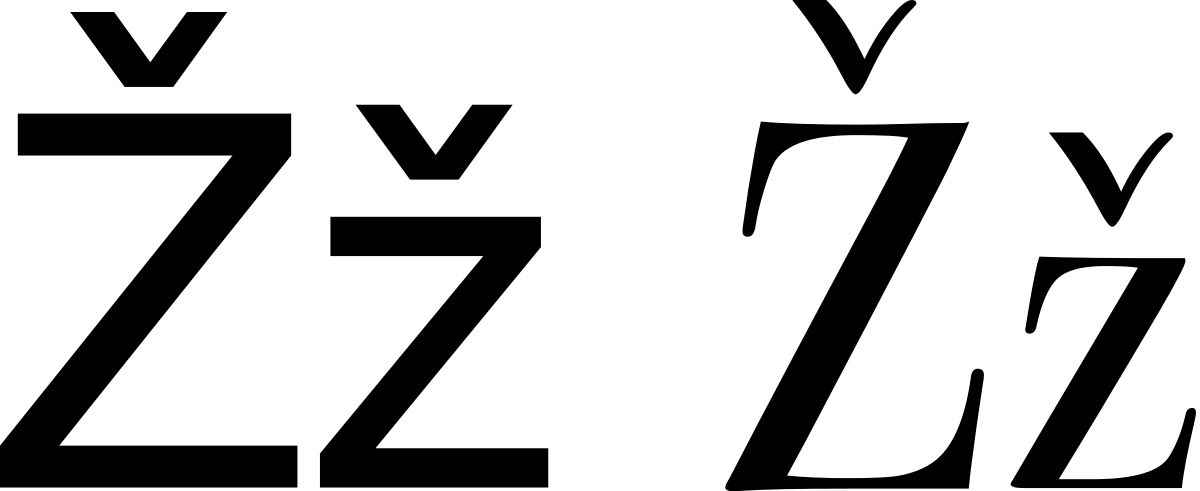 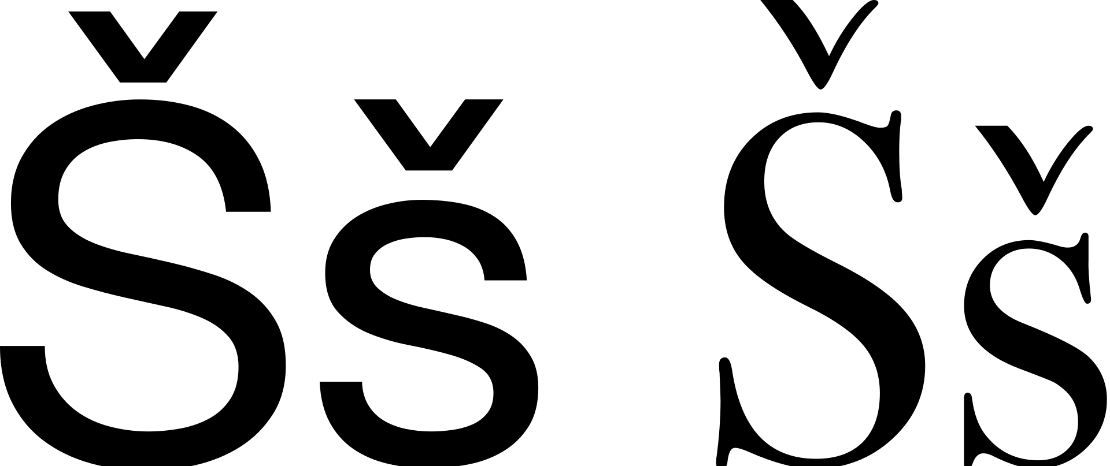 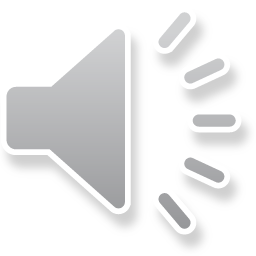 PRIČA O GLASU „Z”
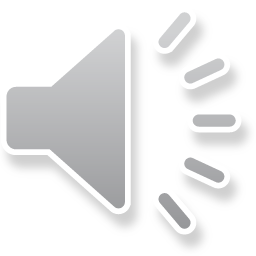 VJEŽBAMO GLAS „C” I „Č”
IDE MAČAK PO ULICI, 
NOSI KAPU NA GLAVICI, 
IMA CRNE CIPELICE 
I CRVENE RUKAVICE, 
A NA VRATU ZVONČIĆ FIN 
KOJI ZVONI CIN-CIN- CIN.
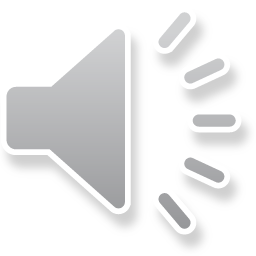 VAŽNO JE DA DIJETE PRIJE POLASKA U ŠKOLU MOŽE ČUTI RIMU
PJEVANJEM I RECITIRANJEM PJESME SE LAKŠE PAMTE I UČE,
NA TAJ NAČIN DJECA RAZVIJU OSJEĆAJ ZA RITAM JEZIKA, FONEMATSKI SLUH, INTONACIJU, USVAJAJU PRAVILAN IZGOVOR, OBOGAĆUJU VOKABULAR , USVAJAJU SINTAKSU I MORFOLOGIJU JEZIKA
DRAGE RUKE 

DRAGE RUKE MOJE MAME
CIJELI DAN SVE RADE ZA ME.
DA POMOGNEM, JOŠ SAM MALA,
ZATO MAMI KAŽEM: (možete pitati dijete kako bi ono dovršilo pjesmu)
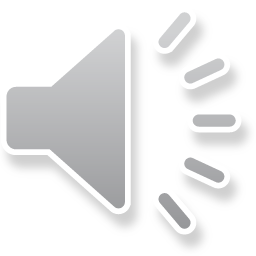 ŠTO SE RIMUJE SA?
Hladno ?

Trava?

Kiša?

Vrtić?
U idućem dokumentu se nalazi  drugi dio prezentacije koji sadrži brzalice/jezikolomke.